AGIL research progress
Paul VanRaden
USDA, Agricultural Research Service, Animal Genomics and Improvement Laboratory, Beltsville, MD, USA

paul.vanraden@ars.usda.gov
Topics
Gestation length
Adjustments for expected future inbreeding (EFI) used since 2005 and heterosis used since 2007: Examples 
Genomic evaluations for crossbred animals
Residual feed intake (RFI) as a new trait for Holsteins
Data included, models, and parameters
Reliability of predictions
Economic value of feed saved
Reporting of feed intake evaluations
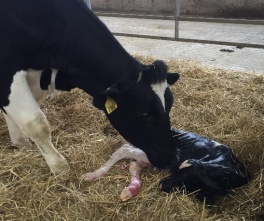 Photo courtesy of GENEX
Gestation length for cows
Gestation length PTAs released for bulls and genotyped cows in August 2017
Cow PTAs will be added to format 105, similar to bull PTAs in format 38
Calf gestation length = service sire PTA + cow PTA + service sire breed effect + cow breed effect
Breed averages:
277 HO, 278 JE, 281 AY, 284 GU, and 286 BS
U.S. PTAs are adjusted for inbreeding
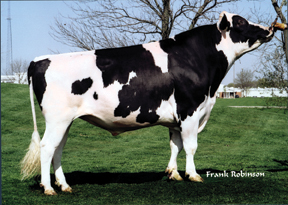 Example EFI adjustment for OMan
Difference of EFI – daughter F = 9.0 – 5.4 = 3.6%
Economic loss (future – past daughters) = 3.6 ($25/1%F) = $90
OMan’s initial NM$ = +$426 before adjustment
OMan’s official NM$ = +$336 after adjustment
As the population becomes more related to an animal, its evaluations decrease
Progeny, grandprogeny, etc., also adjusted because their EFIs tend to be higher than breed average
U.S. PTAs are adjusted for heterosis
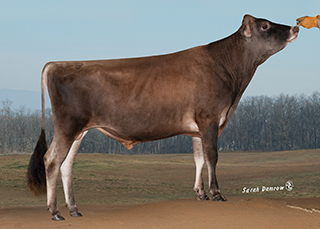 Top young Jersey bulls
1BBR = Genomic breed base representation, Ped = Pedigree breed composition
After filling missing ancestors/breed codes in pedigree to match reported BBR
Ranking based on April 2017 NM$
Example heterosis adjustments
100% Jersey bull with EFI = 8.2% gets
No heterosis and -$205 penalty for EFI on JE scale
Would get $154 credit for heterosis, no penalty for EFI, and breed additive effect if mated to HO cows 
89% Jersey bull with EFI = 7.6% gets
$38 credit for heterosis and -$170 penalty for EFI on JE scale
Would get $116 credit for 75% heterosis, $20 penalty for 0.8% EFI, and breed effect if mated to HO cows 
Second bull NM$ would be -$73 lower as mate for HO
Additive breed PTA differences from HO
(excluding type and calving traits)
Genotypes (August 2017)
Crossbreds excluded from evaluation
As of April 2017
[Speaker Notes: 3,471 crossbreds currently have evaluations under the current system.]
Crossbred genotypes
Previously identified using breed check SNPs
Since 2016, genomic breed composition is reported for all genotypes as breed base representation (BBR)
59,905 genotypes of crossbreds as of August 2016 had <94% BBR from any pure breed
>35,000 animals had no previous GPTAs because they failed breed check edits
$1.4 million genotyping cost for excluded animals
Crossbred genomic evaluations
Compute GPTAs for each of the 5 genomic breeds (HO, JE, BS, AY, and GU) on all-breed instead of current within-breed scales
Compute GPTAs for crossbreds by blending marker effects for each breed  weighted by BBR
Example crossbred has BBR = 77% HO + 23% JE
Crossbred GPTA = 0.77 HO GPTA + 0.23 JE GPTA
Convert GPTAs from across- to within-breed scales
[Speaker Notes: 5 directories for production, PL, SCS, fertility etc.; one for each breed. In the XX directory, there are YLD subdirectories for each breed, but only using the allele frequencies for that breed.  i.e. yldHO, yldJE etc.]
Comparison of official and all-breed (yield)
Official within-breed predictions vs. new all-breed predictions
[Speaker Notes: Bulls from official dataset from 1704]
Comparison of official and all-breed (nonyield)
[Speaker Notes: Bulls from official dataset from 1704]
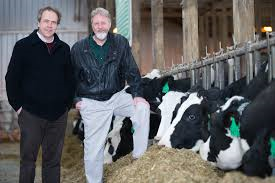 Feed intake data
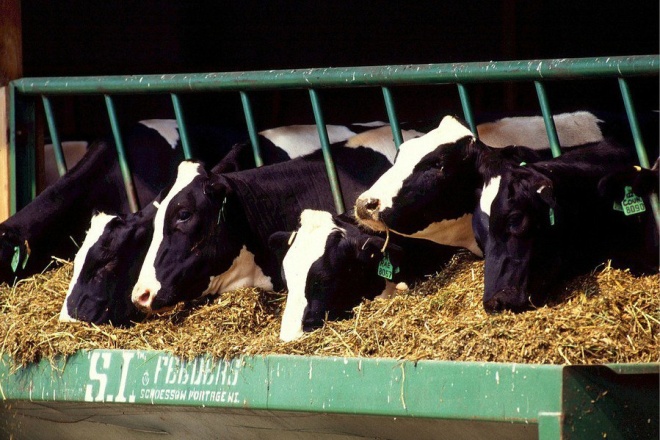 National RFI genomic evaluation
Feed intakes from research cows already adjusted for phenotypic correlations with milk net energy, metabolic body weight (BW), and weight change to get RFI 
Genetic evaluation model:
	RFI = breeding value + permanent environment + herd  sire + management group + age-parity + b1(inbreeding) + b2(GPTAmilk net energy ) + b3(GPTABW composite)
Remove remaining genetic correlations and include 60 million nongenotyped Holsteins
Genomic model: 
	Predict 1.4 million genotyped Holsteins
Variance estimates for RFI (and SCS)
SCS provided a 2nd trait with similar properties, which allowed genomic predictions from research cows to be compared with national SCS predictions
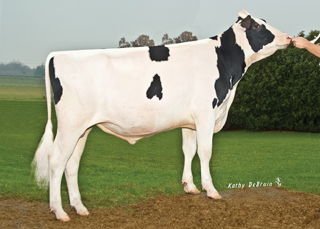 Feed data vs. other trait data
Top 100 progeny-tested Holstein bulls for NM$
Average 739 milk daughters, <0.1 RFI daughters
GREL averages 94% milk, 89% NM$, 16% RFI
Top 100 young Holstein bulls for NM$
GREL averages 75% milk, 71% NM$, 12% RFI
RELPA averages 35% milk, 33% NM$, 3% RFI
Computed vs. actual GREL for SCS
Expected genomic reliability (GREL) was 19% for both RFI and SCS
SCS GPTA was correlated by only 0.39 for national vs. research-cow reference data 
Observed GREL of SCS was (0.39)2  72% = 11%
RFI GREL was discounted to agree with Var(PTA) for RFI and observed GREL of SCS
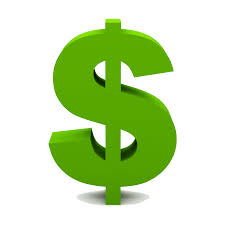 Economic values
Economic values for milk and BW continue to subtract correlated feed consumption

Subtraction of expected feed intake from milk yield is the “net” in NM$
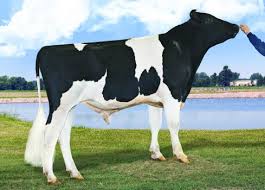 Economic progress
Higher reliability for other traits than for RFI because of more records 
RELNM$ averages 75% for young and 91% for proven bulls
RELRFI averages ~12% for young and 16% for proven bulls
Progress for lifetime profit may be only 1.01 times or 1% faster than current NM$ progress, but the extra gain is worth $4.5 million per year to the U.S. dairy industry
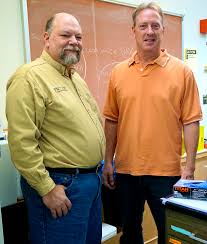 Reporting feed efficiency
Feed efficiency expected from yield and weight
FE$ = (1 – 0.45) MFP$ – $0.31  40  BWC
Current definition used in TPI 
New FE$ = FE$ – $0.12  2.8 lactations  305  RFI lb/d
Feed saved (used in AUS)
FS lb/lactation = –305  RFI lb/d – 0.20  40  BWC
FS$ = –$0.12  2.8 lactations  FS lb/lactation
VanRaden DHI feed costs (1972)
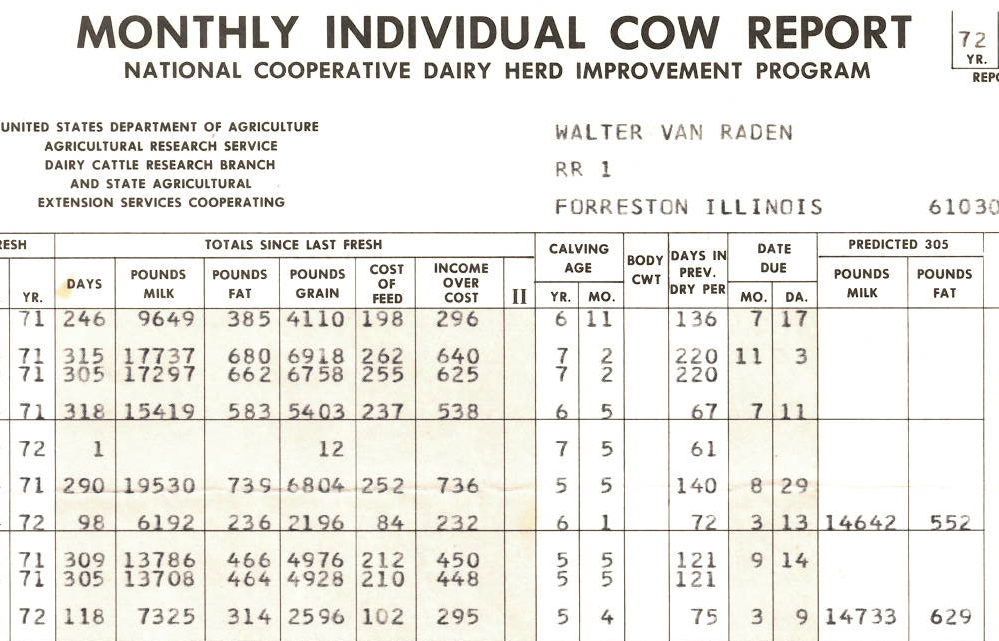 Paul’s DHI feed intake records (1972)
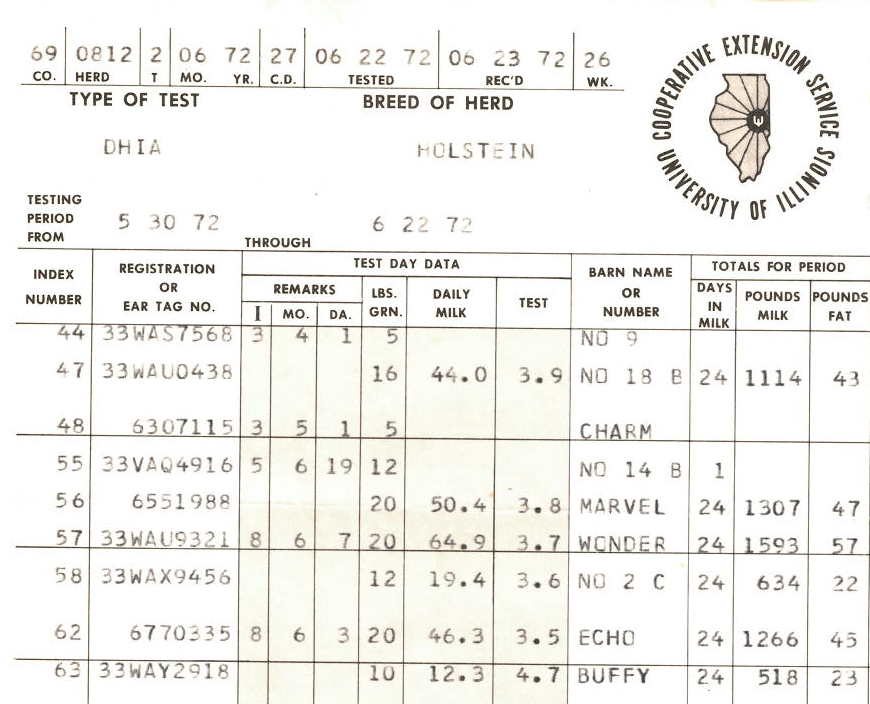 Paul feeding cows (1974)
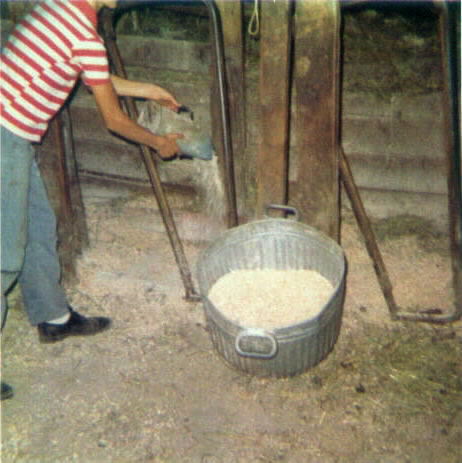 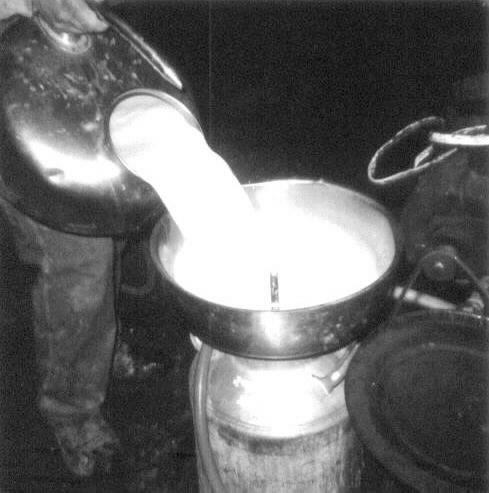 Summary
US genetic evaluations have adjusted for inbreeding since 2005 and heterosis since 2007.
Genomic evaluations for crossbreds have been developed and automated
Residual feed intake could get ~16% of relative emphasis in net merit, but low REL of ~12% for young animals will limit progress
Acknowledgments (1)
Mel Tooker and Gary Fok (AGIL) for development of crossbred genomic evaluations
Mike VandeHaar, Rob Tempelman, Jim Liesman, Kent Weigel, Lou Armentano, Erin Connor, and others for managing feed intake data collection
Jeff O’Connell for estimating RFI variance components
George Wiggans for managing genotypes
Last research project of Jan Wright 1958–2017
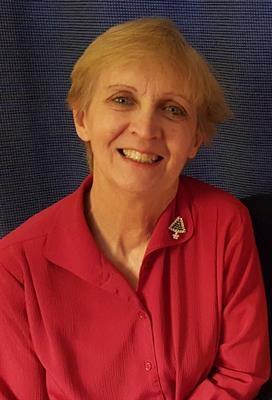 Acknowledgments (2)
Agriculture and Food Research Initiative Competitive Grant #2011-68004-30340 from USDA National Institute of Food and Agriculture (feed intake funding)
USDA-ARS project 1265-31000-101-00, “Improving Genetic Predictions in Dairy Animals Using Phenotypic and Genomic Information” (AGIL funding)
Council on Dairy Cattle Breeding and its industry suppliers for data